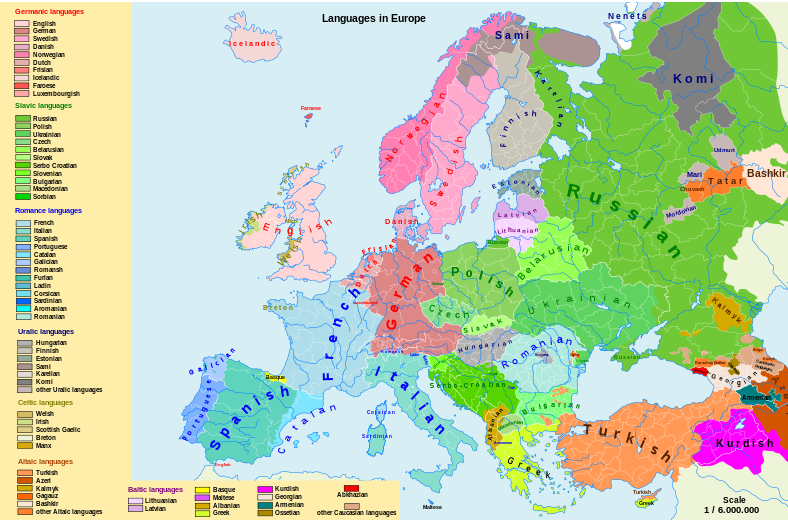 In the EU, 40 to 50 million people speak one of its 60 regional and minority languages
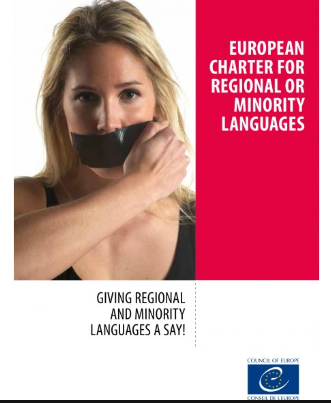 http://www.europarl.europa.eu/thinktank/fr/document.html?reference=EPRS_BRI%282016%29589794
1
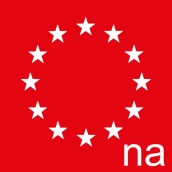 Basque language
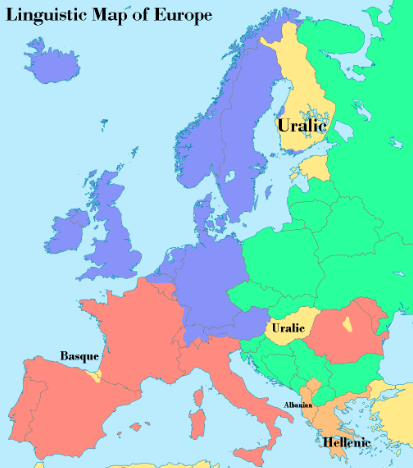 The Basque language is the ultimate linguistic mystery. It is spoken natively by some of the Basque people who live in Spain and France, but it is completely unrelated to any Romance language (which French and Spanish are) or indeed any other language in the world.
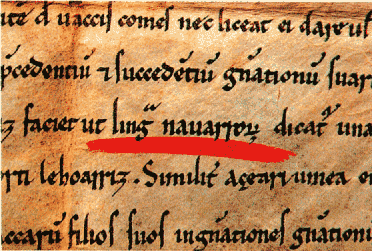 The Navarrese king Sancho VI, called 'The Wise', referred to the Basque language as 'Lingua Navarrorum' (the language of the Navarreses) in one of his manuscripts of 1167.
2
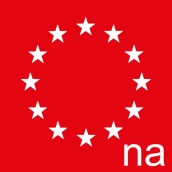 XIX – XX Centuries
Linguistic genocide
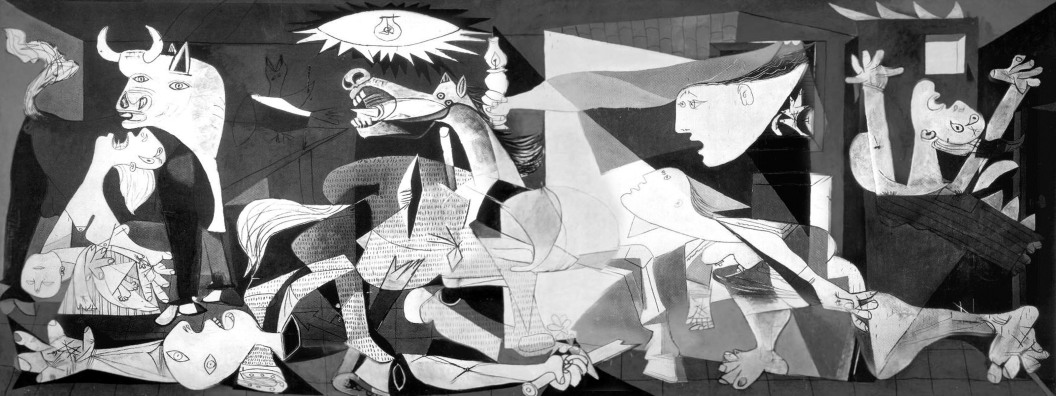 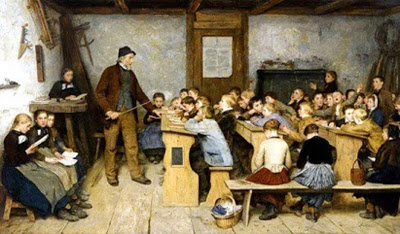 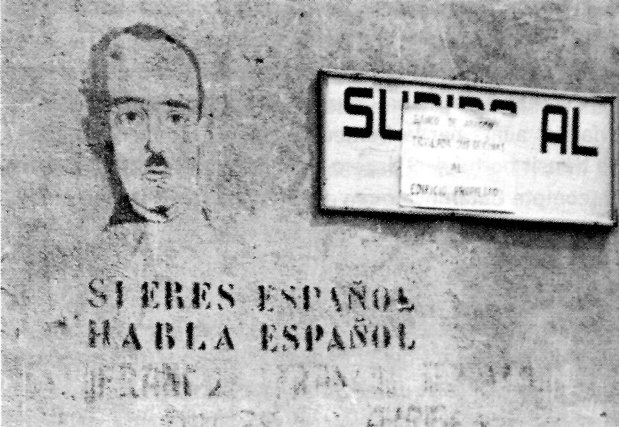 3
Basque language
XXI Century
Recovery
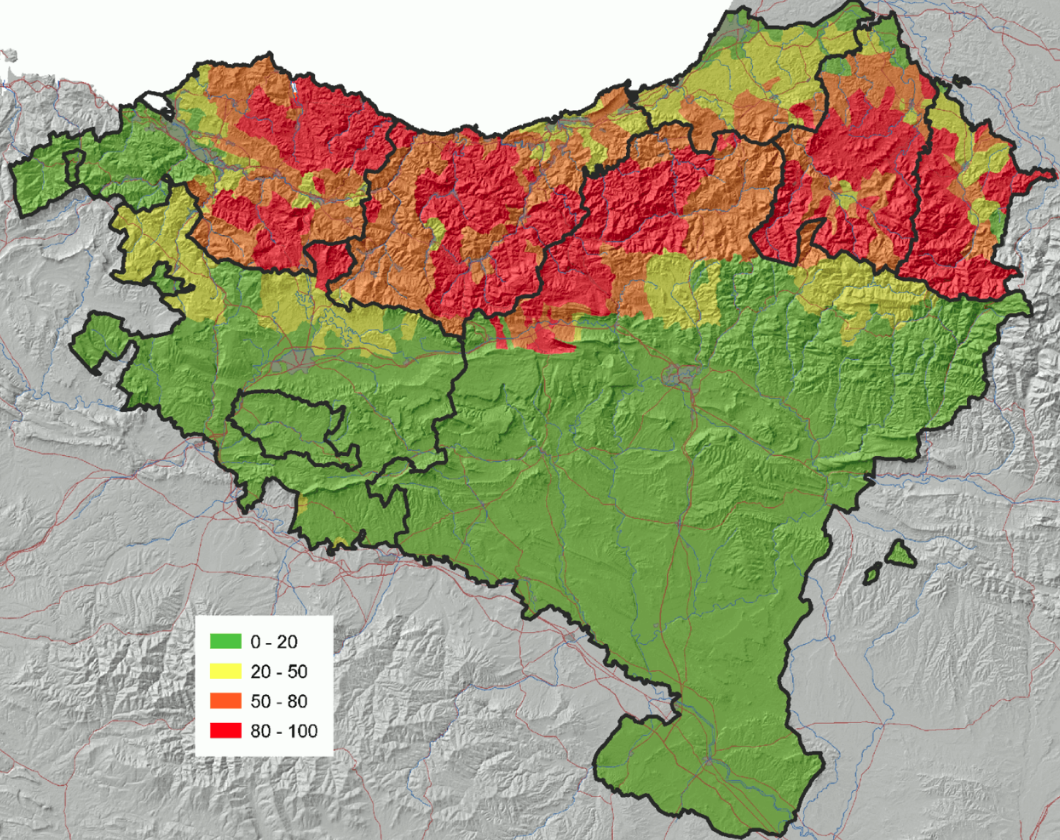 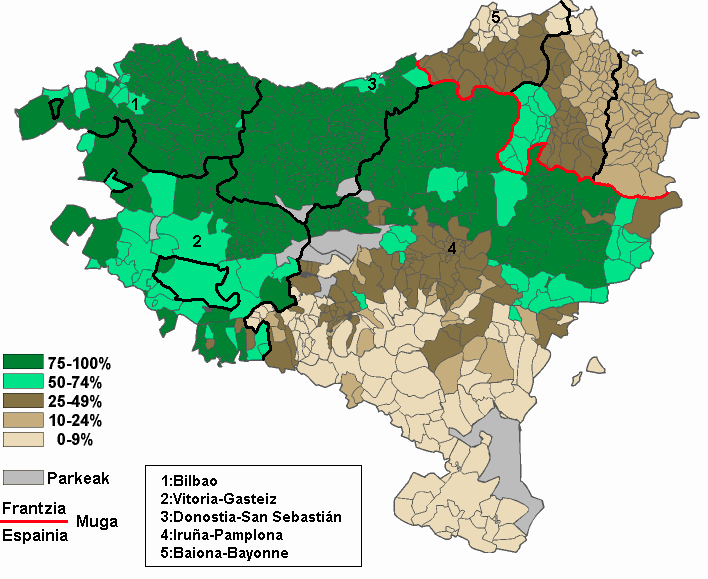 Percentage of students registered in Basque language schools
Percentage of Basque speaking people
4
Basque language in Navarra
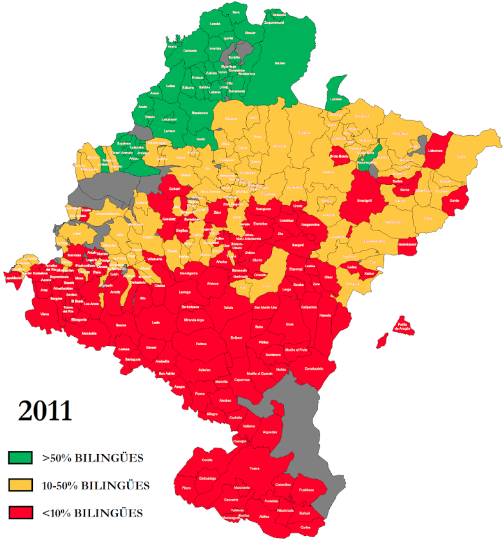 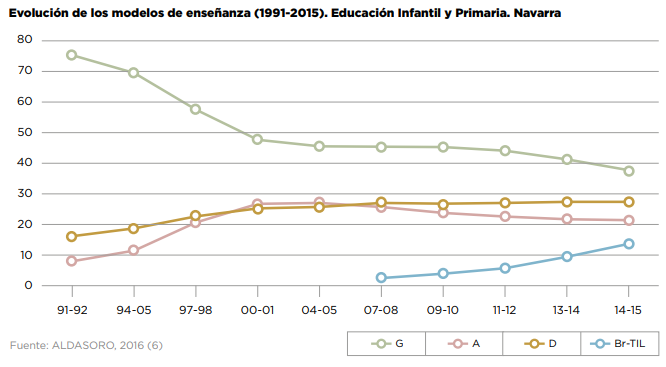 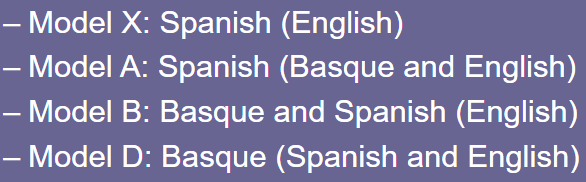 5
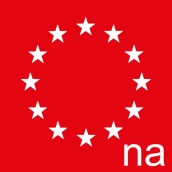 Basque cooperativism
1943
1956
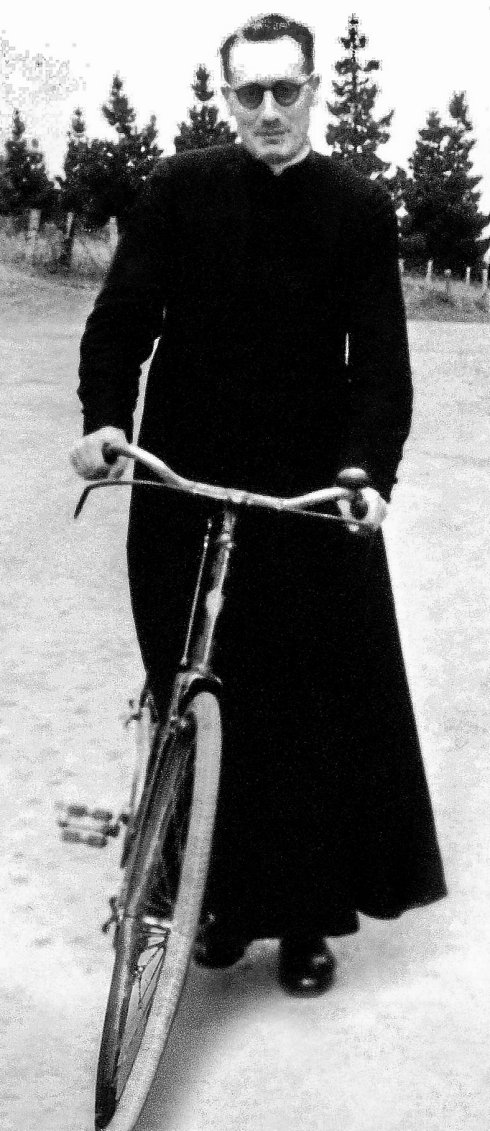 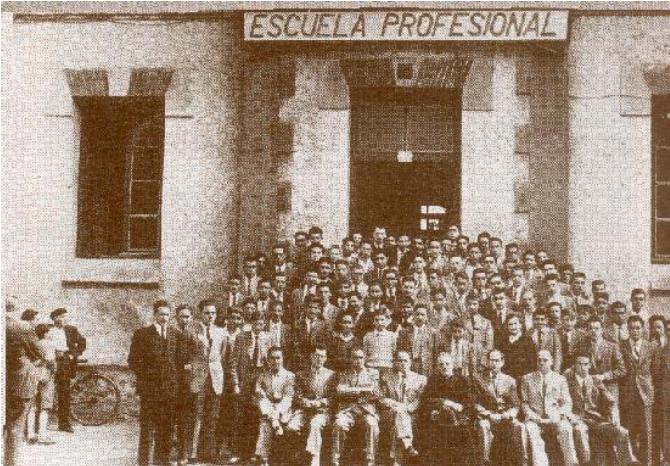 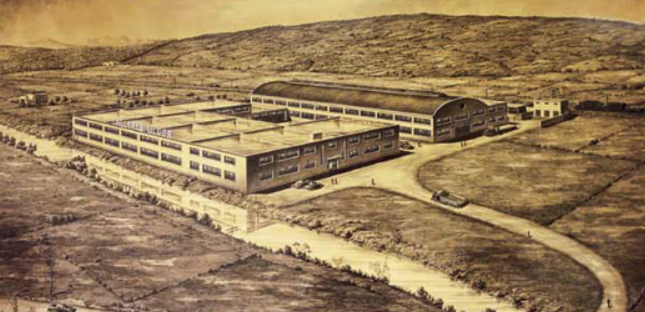 6
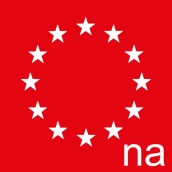 Basque cooperativism
2017
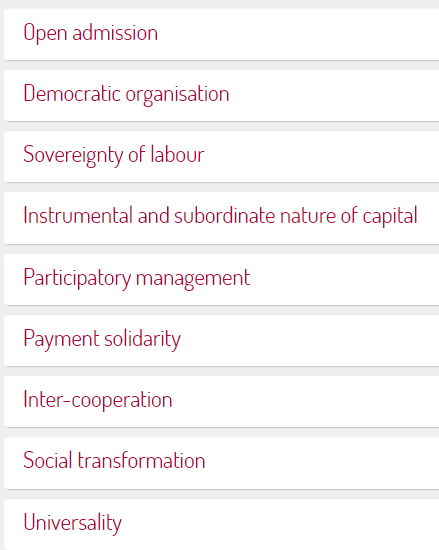 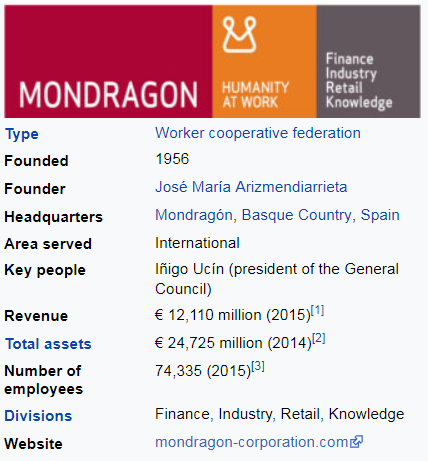 7
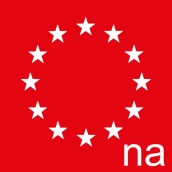 Basque cooperativism to foster the language
Cooperativism key tool to develop industry, basque language, culture and education
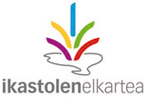 108 schools
54.000 students
8
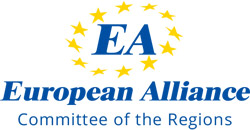 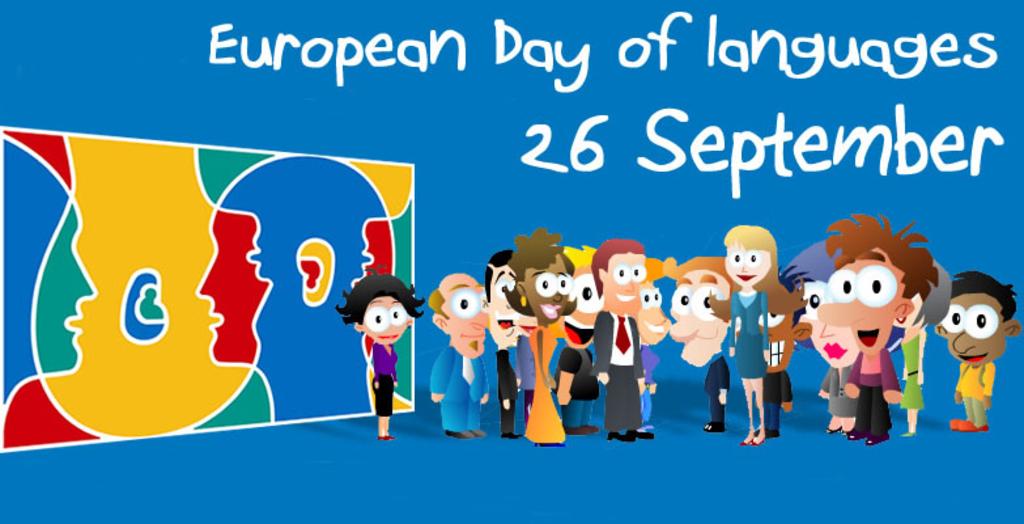 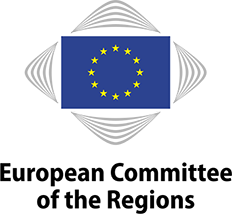 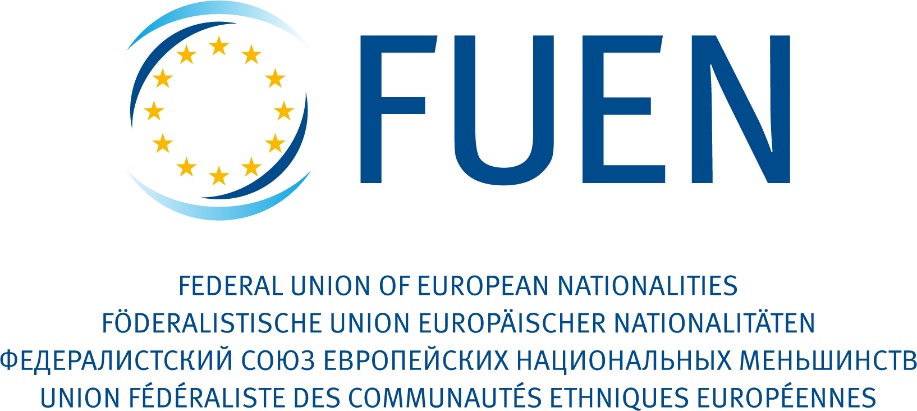 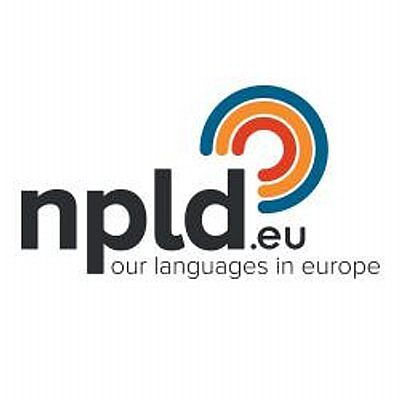 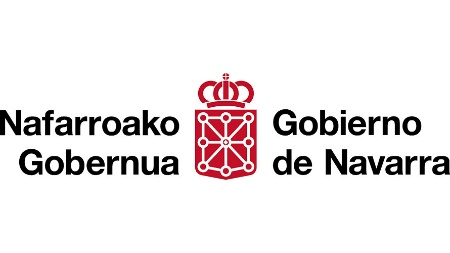 9
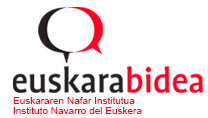 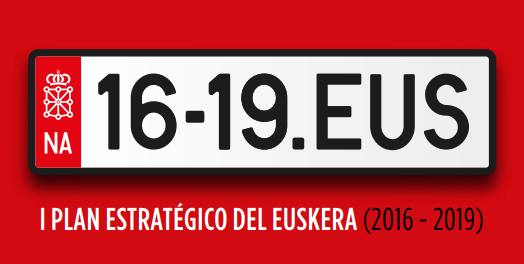 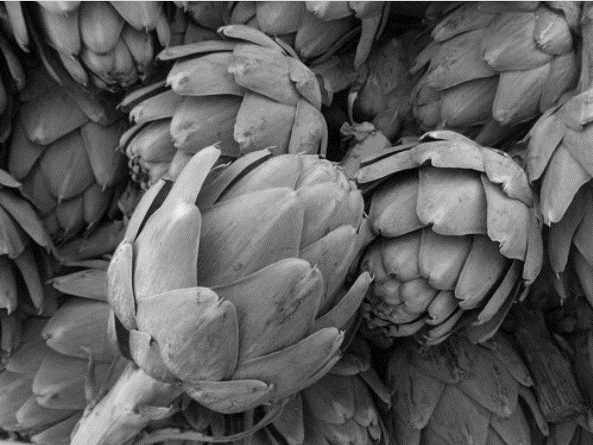 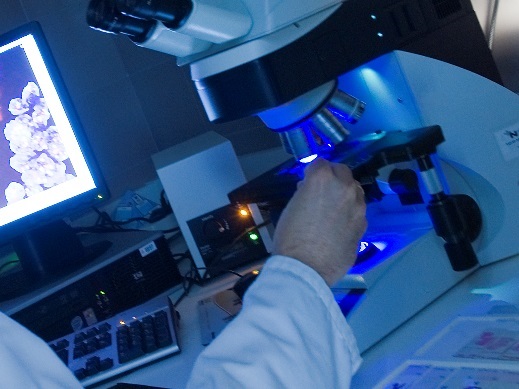 Eskerrik asko !!
Thanks a lot !!
Mr. Mikel Irujo
Delegate Government of Navarra in Brussels